Implications of DNS Encryption
Geoff Huston
APNIC Labs
A Traditional View of the DNS
The DNS is part of shared common infrastructure services
Application
Authoritative Servers
Recursive
Resolver
Platform
Local ISP
Stub Resolver
The Rise of Open Resolvers
The DNS as a service overlay
Application
Local ISP
Authoritative Servers
Open Recursive
Resolver
Platform
Stub Resolver
Use of Open Resolvers
More than a quarter of the Internet’s users send queries to open resolvers
Google is the dominant provider with 22% market share
https://stats.labs.apnic.net/rvrs
Opportunities for Interception
The DNS as a service overlay
Application
Local ISP
Authoritative Servers
Open Recursive
Resolver
Platform
ECS
leaks
Stub Resolver
resolver
leaks
transit
interception
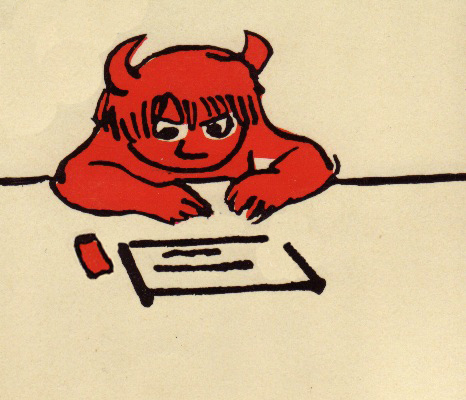 ISP
interception
Platform Leaks
Opportunities for Interception
DNS over TLS
Application
Local ISP
Authoritative Servers
Open Recursive
Resolver
Platform
ECS
leaks
Stub Resolver
resolver
leaks
transit
interception
ISP
interception
Platform Leaks
Sealing it up
Open DoX
Recursive Resolver
Application
Local ISP
Authoritative Servers
Open Recursive
Resolver
Platform
Stub Resolver
Application Specific Name Services?
?
Application-specific Name Servers
Application
Local ISP
Authoritative Servers
Open Recursive
Resolver
Platform
Stub Resolver
Futures?
The DNS appears to be receding as a common infrastructure 
DoH / DoQ  are pushing the name space to become an application capability
It’s possible that the other end of the encrypted tunnel becomes an application-specific name service rather than generic DNS
From such application-specific platforms its possible that application-specific name services are used
Name “pushing”
Customised “names”
Other bright ideas!
At that point the coherency of the name system is placed under pressure and fragmentation of this space becomes more likely